KS4 Knowledge Organiser for
English Literature: Eduqas Poetry Anthology
Name



Tutor group


English Teacher
Contents:

How to use your knowledge organiser
The Manhunt and Sonnet 43
London and The Soldier
She Walks in Beauty and Living Space
As Imperceptibly as Grief and Cozy Apologia
Valentine and A Wife in London
Death of a Naturalist and Hawk Roosting
To Autumn and Afternoons
Dulce et Decorum Est and Ozymandias
Mametz Wood and Excerpt from The Prelude
What the titles tell us
Key Terms
New Terminology
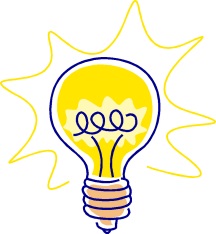 Ideas to use
How to use your knowledge organiser
This booklet has all the most important knowledge that you need for each of the poems in your poetry anthology; you need to know these well in order to apply your knowledge to an exam question.
A really good way of revising and learning the poems is to self- quiz on them as part of your revision schedule.
What is self-quizzing? When you have studied the poetry aspect of the course, you need to keep the information fresh in your brain. Schedule time into your homework and revision timetable to revisit the poems and then practise the suggested exercises to see how much you can recall, what knowledge you have retained and which elements you still need to revise.
Dual coding
         Draw everything you remember from the poem in picture form or come up with images that capture ideas and themes.
Concept map
         Turn the information on the poem into a mind map for each of the sections. Add images and quotes.
Write a quiz and answer
         Construct quiz questions from the material in the knowledge organiser and answer these yourself.
Summarise the poem
         In your own words write a 200 word summary of each poem; where you can embed short quotations.
Storyboarding
         Show you remember the poem’s story by making a storyboard of the events.
Construct a paragraph
         Write a paragraph that explains a key theme or element of context from the text and underline the key words you have used.
Knowledge Organiser : Poetry
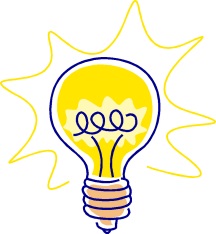 Ideas to use
1.      Look, cover, write, check and correct
         Read part of the organiser carefully, cover it up, write down all that you  remember then check what you  have missed and add this in.
Key terms and definitions
         Write out the key terms given for each poem, close your KO and look at the poem. Write out an example from the poem of each term.
1
2. The poems
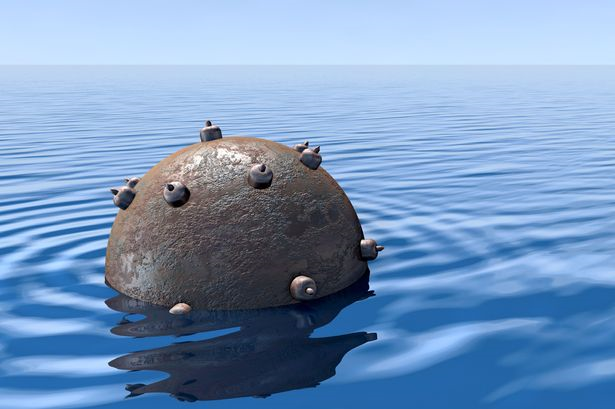 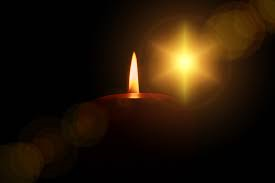 English Literature Paper 1: Poetry Anthology
2
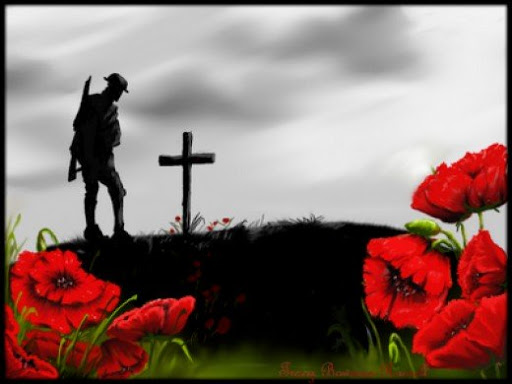 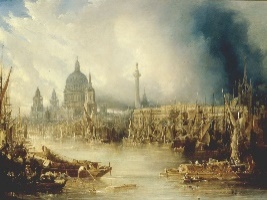 English Literature Paper 1: Poetry Anthology
3
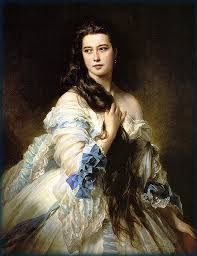 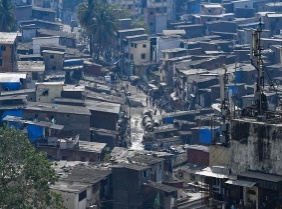 English Literature Paper 1: Poetry Anthology
4
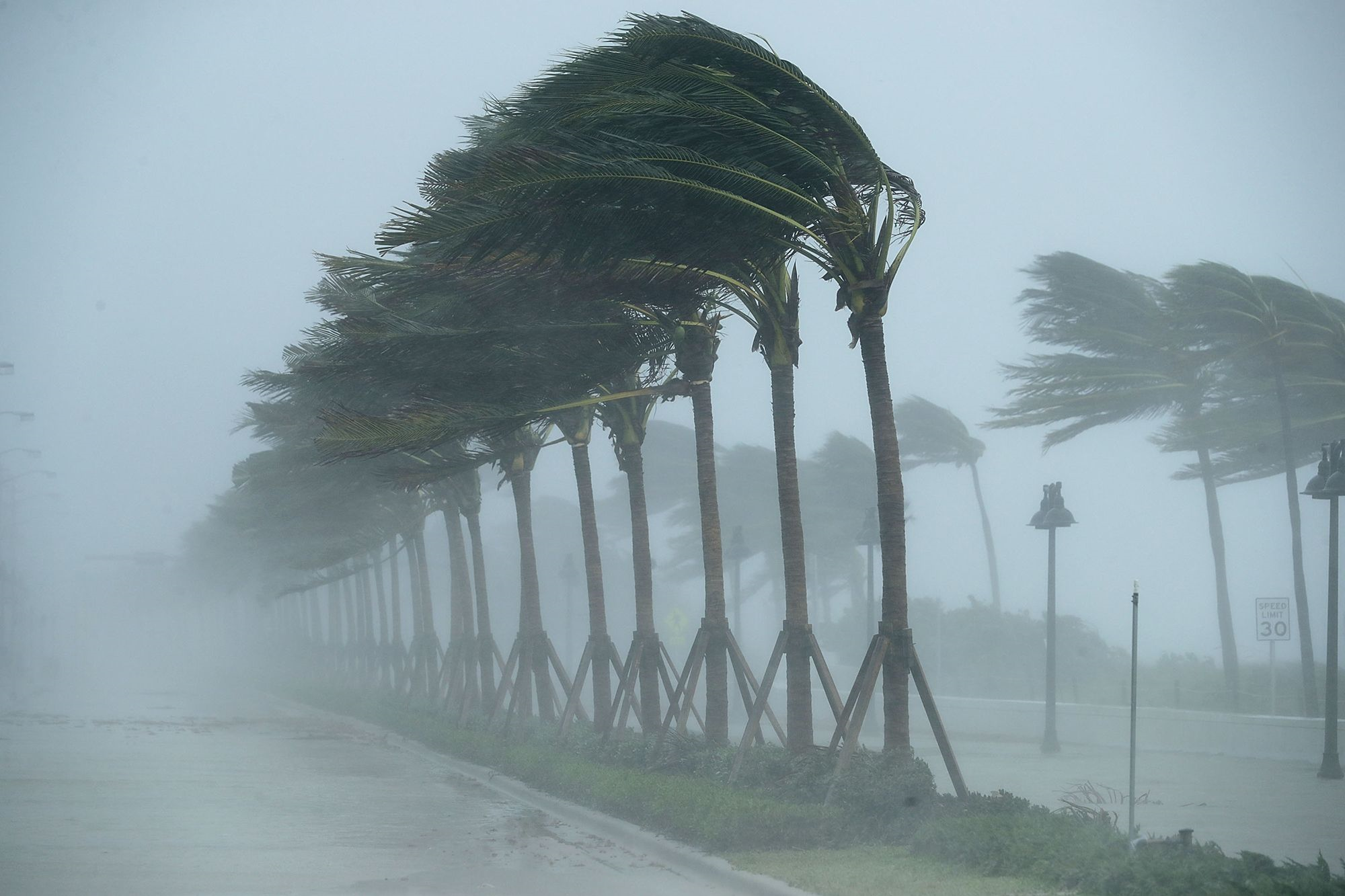 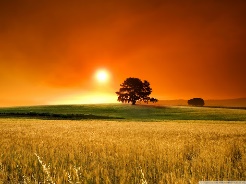 English Literature Paper 1: Poetry Anthology
5
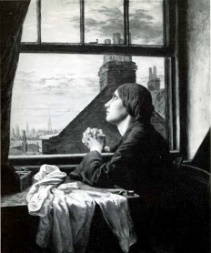 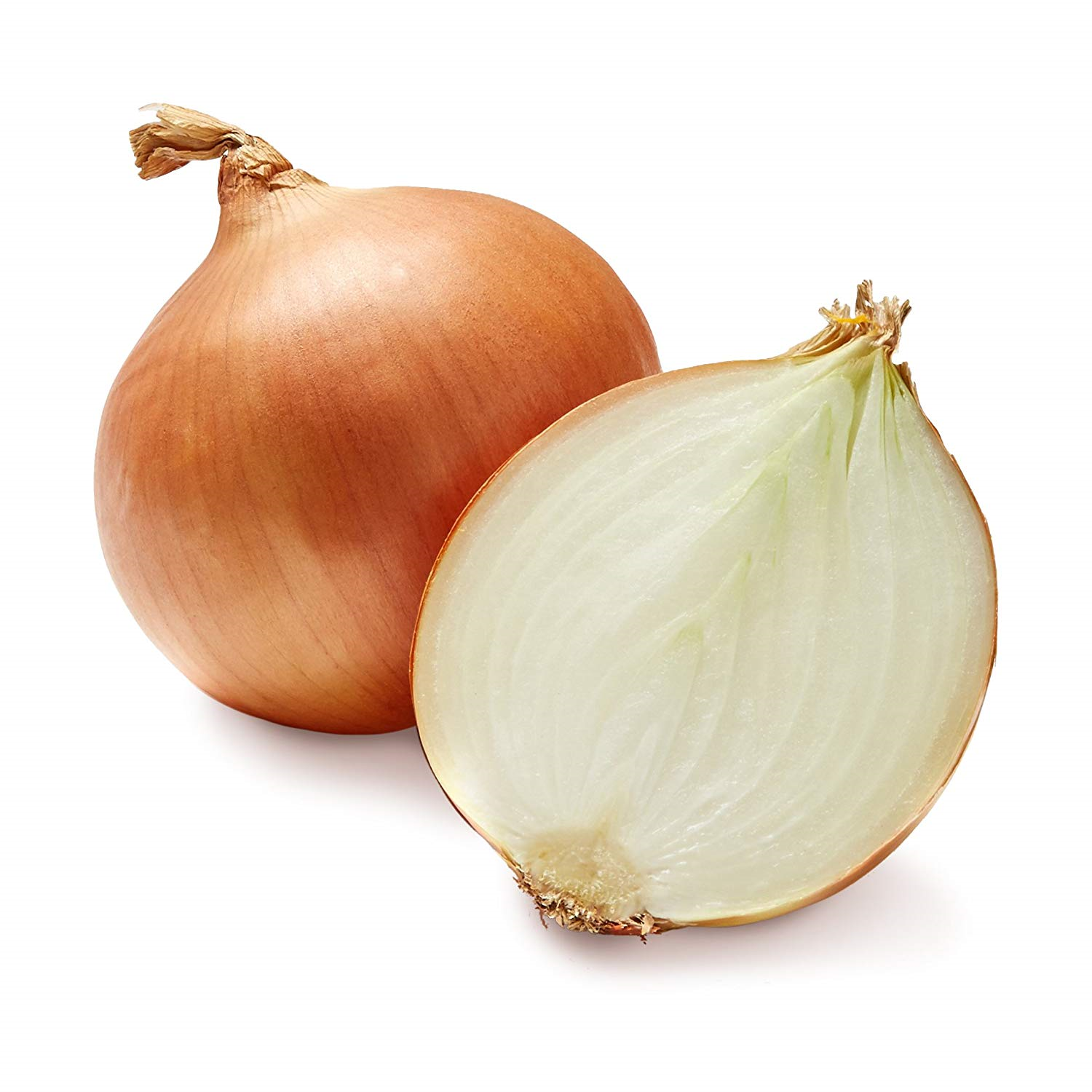 English Literature Paper 1: Poetry Anthology
6
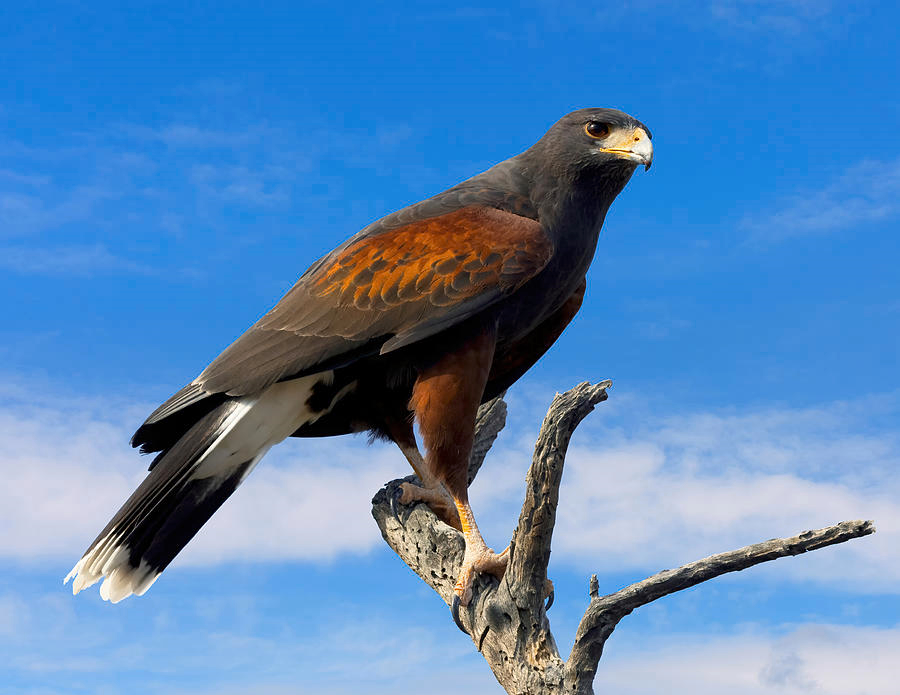 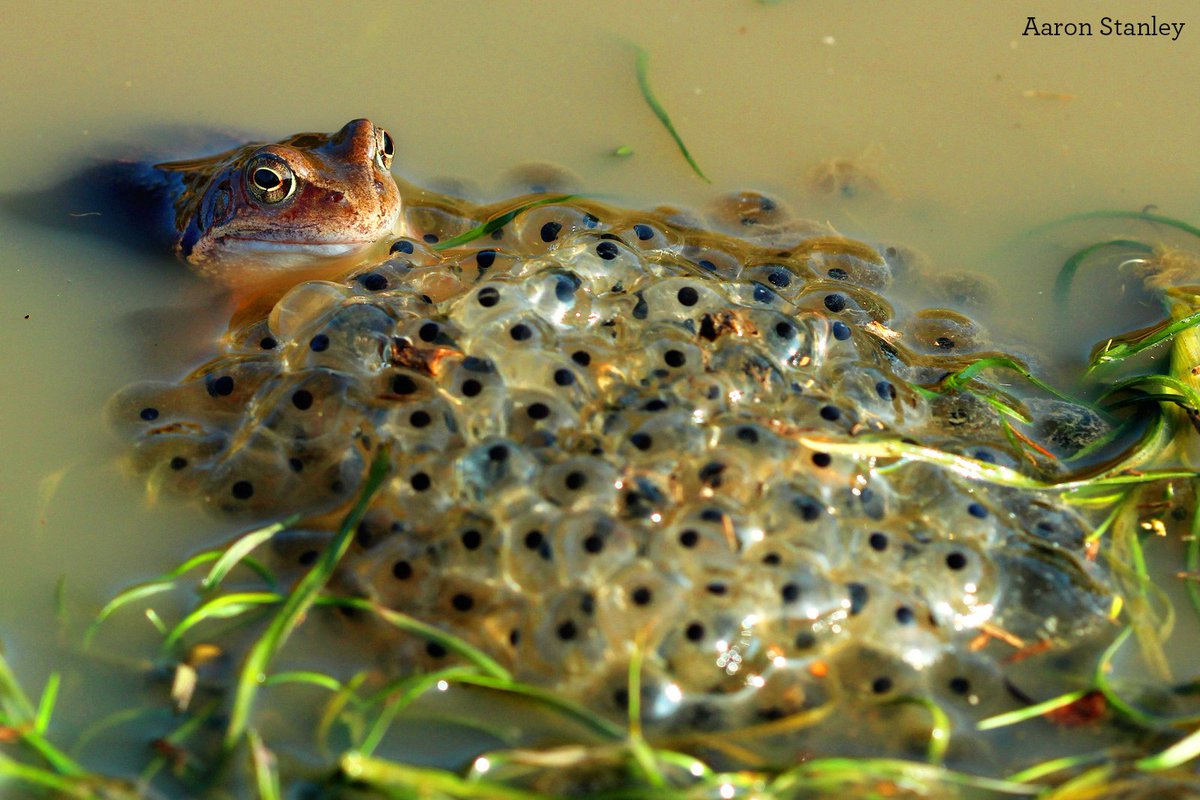 English Literature Paper 1: Poetry Anthology
7
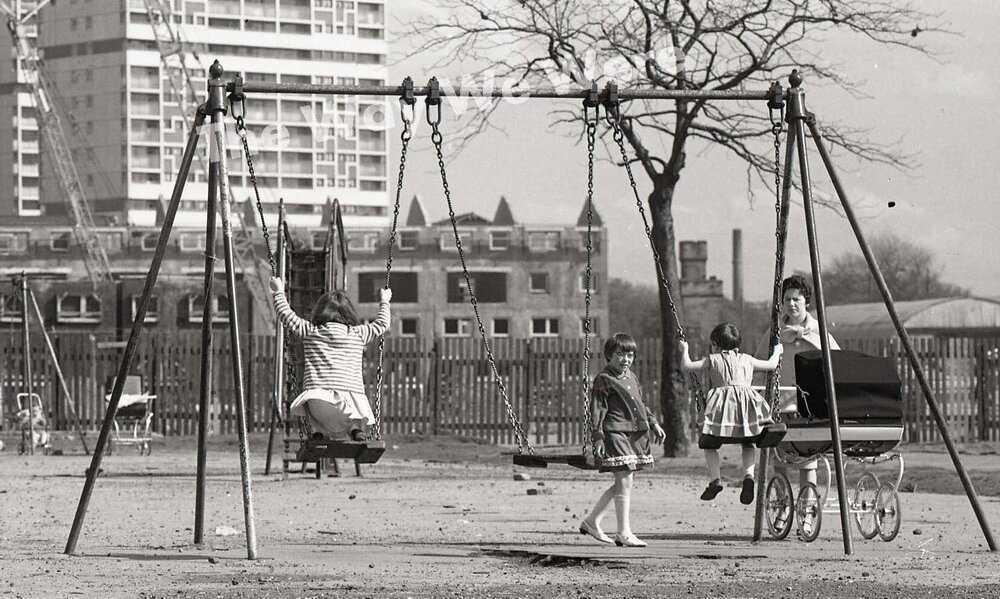 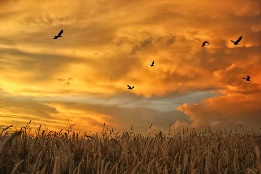 English Literature Paper 1: Poetry Anthology
8
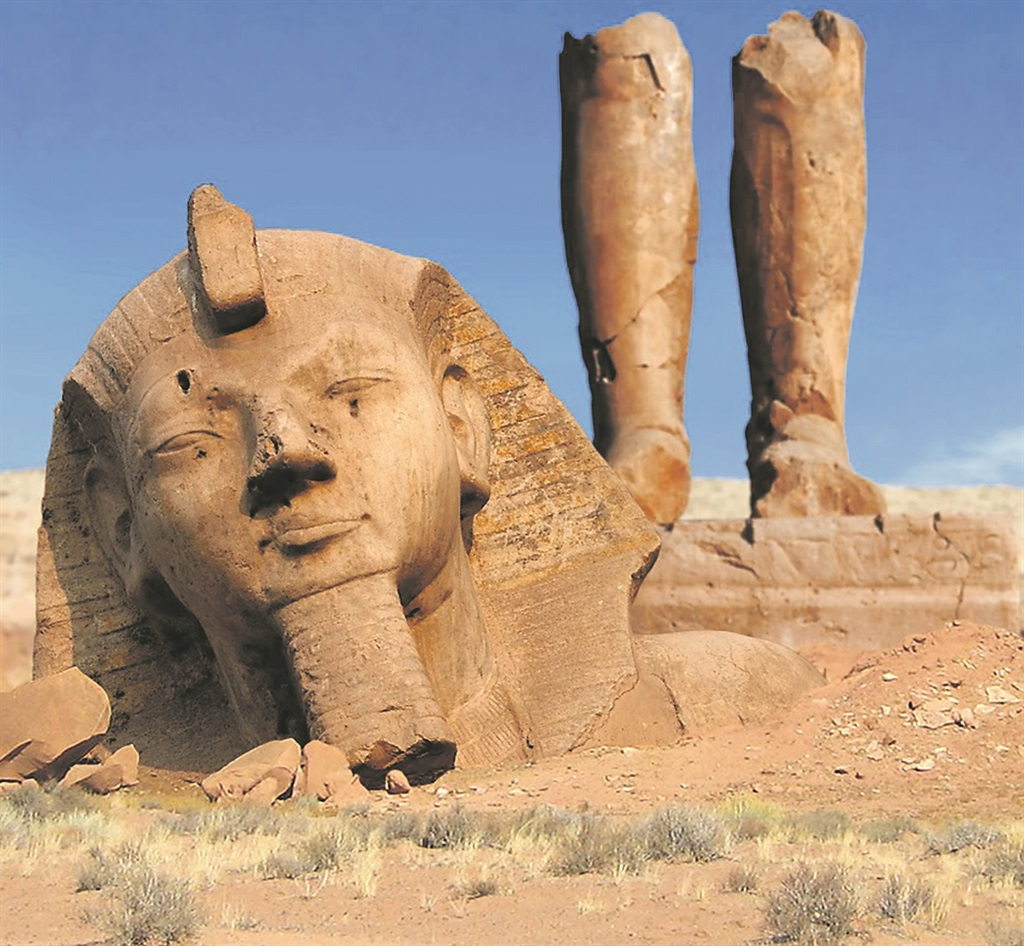 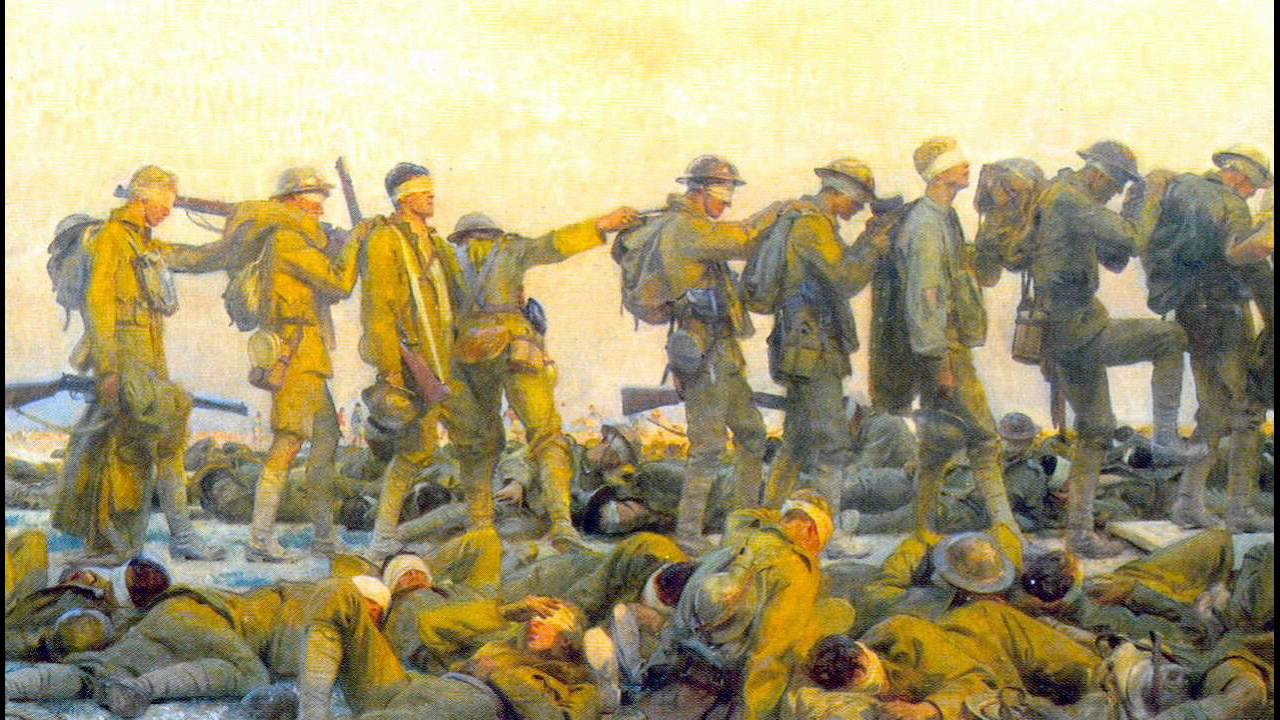 English Literature Paper 1: Poetry Anthology
9
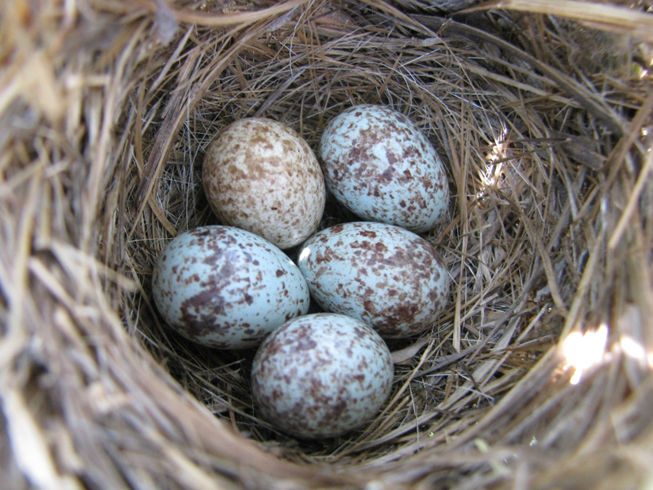 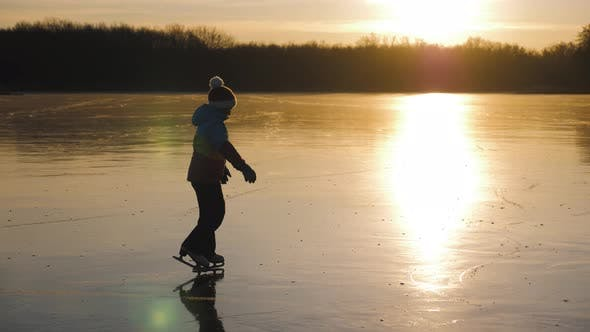 English Literature Paper 1: Poetry Anthology
10
3. What the title tells us.
English Literature Paper 1: Poetry Anthology
11
6. Key Terminology.
English Literature Paper 1: Poetry Anthology
12
7. New Terms: Make a note of any  new terminology you have been taught, record from which poem and an example.
English Literature Paper 1: Poetry Anthology
13